Фестиваль мультимедийных проектов «Калейдоскоп профессий – XXI век
Инженер «зелёного» транспорта
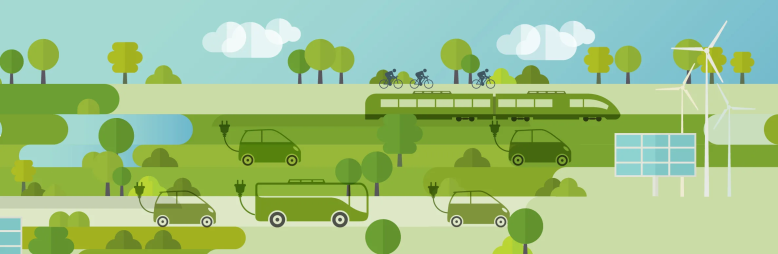 Выполнила Коренева Полина Игоревна
ученица 7 «В» МОУ СОШ №46
Руководитель: Медовникова Т.В.
Инженер «зелёного» транспорта
это специалист, который разрабатывает и совершенствует виды и системы транспорта, что позволяет снизить уровень негативного воздействия на окружающую среду.
  В будущем такая профессия будет востребованна во многих городах, так как количество транспорта с каждым годом только увеличивается.
Когда появится профессия?
Профессия инженера «зеленого» транспорта возникла из экониши. 
В США сейчас над созданием экологичного транспорта работают почти 500 тыс. человек.
 Несмотря на это, инженера «зеленого» транспорта называют профессией будущего. Все из-за того, что эта работа решает задачи будущего — уменьшать экологический вред и защищать окружающий мир от негативного воздействия.
Обязанности инженера
Профессиональные навыки
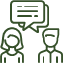 Качества успешности профессиональной деятельности
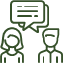 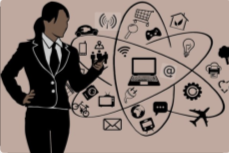 Родственные профессии
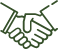 Специалист по уменьшению экологического следа
Эковожатый
Эколог-логист
Специалист по переработке
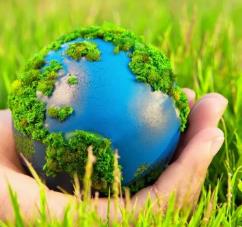 Специалист по преодолению системных экологических катастроф
Агроэкологический фермер
Экоаудитор
Карьерный рост
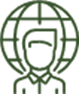 Разработка новых технологий
Инженер может заниматься созданием гибридных и электрических автомобилей, использованием альтернативных источников энергии в автотранспорте, улучшением аэродинамических характеристик транспортных средств и внедрением новых технологий для снижения энергопотребления
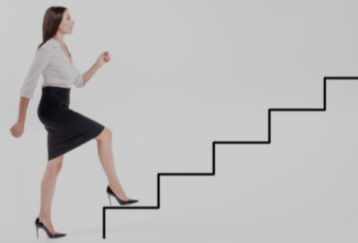 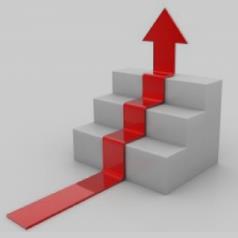 Переход в смежные области
 Например, можно окончить магистратуру по направлениям «Экология и охрана природы», «Охрана дикой природы и экологии», «Экология и охрана окружающей среды», «Экотехнологии»
Управление проектами
Специалист отвечает за инновационные решения для перевозок и технологий компании, на которую он работает.
Пути получения профессии
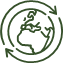 Для успешного построения карьеры необходимо иметь базу инженера или программиста и надстройку в виде экологических знаний: 
-бакалавриат по направлениям: 
«Прикладная математика и информатика»
«Фундаментальная информатика и информационные технологии»
 «Информационные системы и технологии»
-направление в магистратуре: 
«Экология и охрана природы»
«Охрана дикой природы и экологии»
«Экология и охрана окружающей среды» 
«Экотехнологии»
НИУ ВШЭ
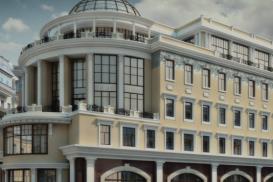 МГТУ имени Н.Э. Баумана
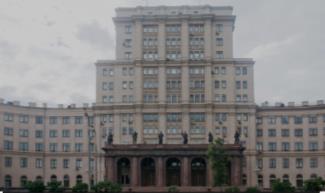 НИЯУ МИФИ
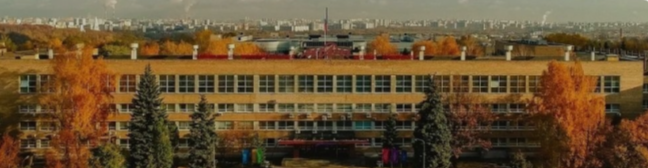 Риски профессии
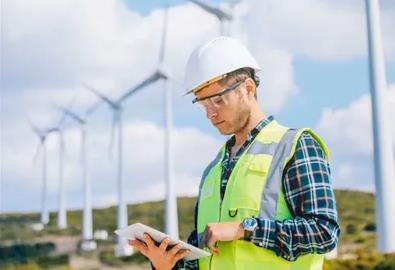 Профессию инженера сложно отнести к числу опасных. Большое значение в его работе имеет чувство ответственности, ведь от его работоспособности и организованности нередко зависит рациональное использование рабочей силы и техники.

Необходимость решать вопрос с инфраструктурой.
 
Возможная роботизация отрасли. 

Необходимость предвидеть развитие отрасли.
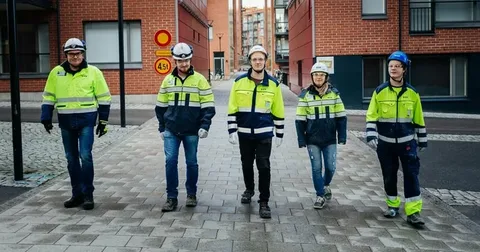 Инженер «зелёного транспорта»